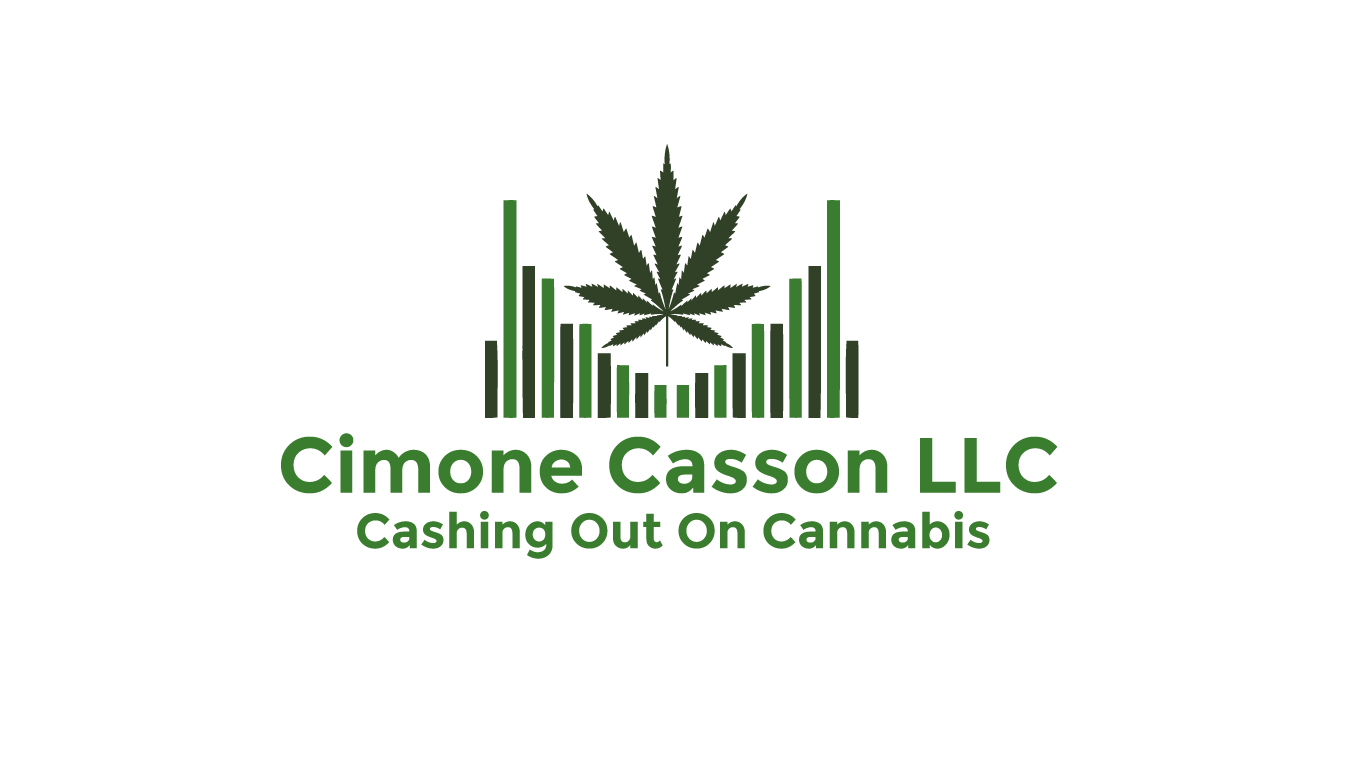 Cash Out On Cannabis
Session 5
Now It Is Time To Invest In A Strategy
Trading Vs. Investing

Trading- is speculation in securities, specifically buying and selling financial instruments within the same trading day.  Trading is use to create income.

Dollar Cost Average Investing- is an investment technique of buying a fixed dollar amount of a particular investment on a regular schedule, regardless of the share price.
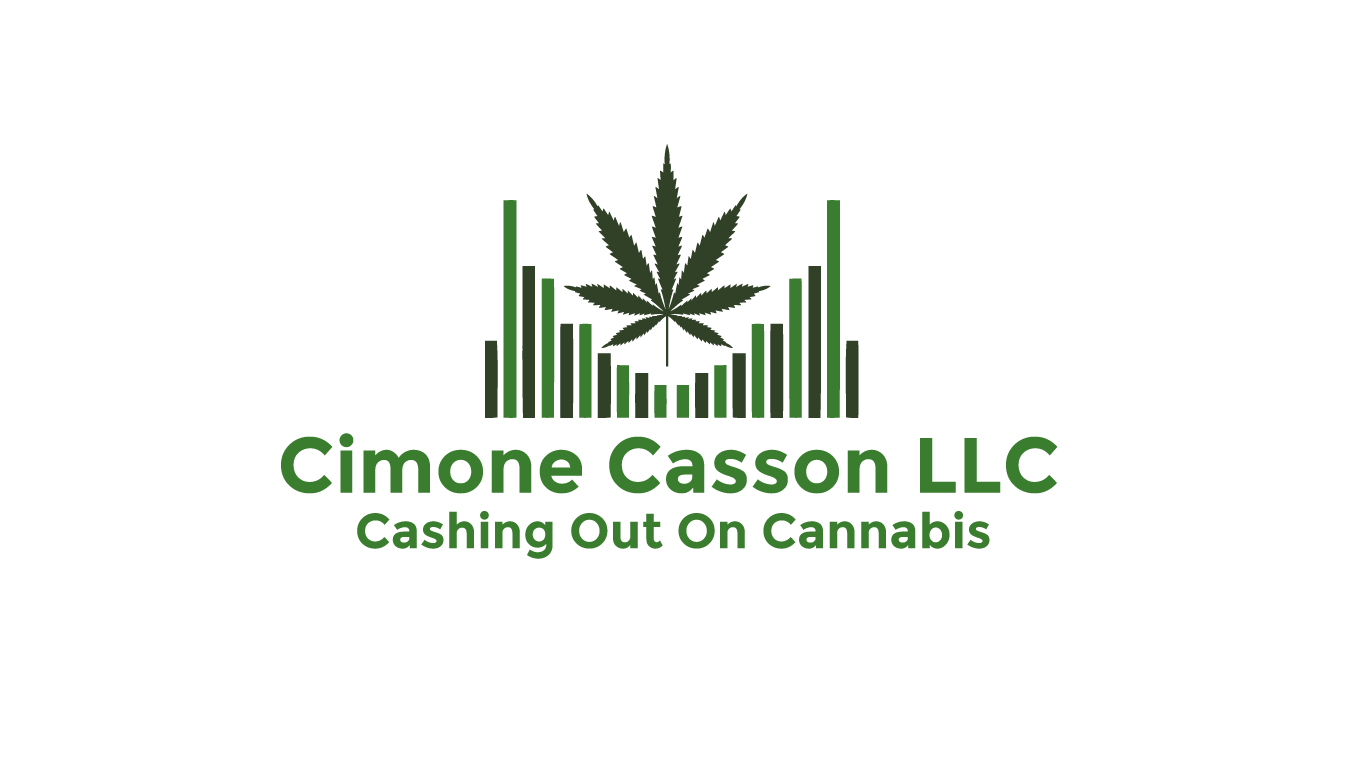 How To Contribute
Dollar Cost Averaging
Why DCA?
Dollar-Cost Averaging is a strategy that allows an investor to buy the same dollar amount of an investment on regular intervals. The purchases occur regardless of the asset's price.
Key Terms You Need To Know
Rally- is a period of sustained increases in the prices of stocks, bonds or indexes. This type of price movement can happen during either a bull or a bear market, when it is known as either a bull market rally or a bear market rally, respectively.
Stock Market Correction-  is defined as a drop of at least 10% or more for an index or stock from its recent high.
Bull Run-  is a financial market of a group of securities in which prices are rising or are expected to rise. 
Bear Run-a period of time during which prices in a financial market are going down: The stock market still has not recovered from the bear run that ended last spring.
In A Raising Market (Bull Trend)
Trend Line
Rallies
Correction
In A Declining Market (Bear Trend)
Trend Line
Rallies 
Correction
Averaging Cost Strategy
Buying on the way up
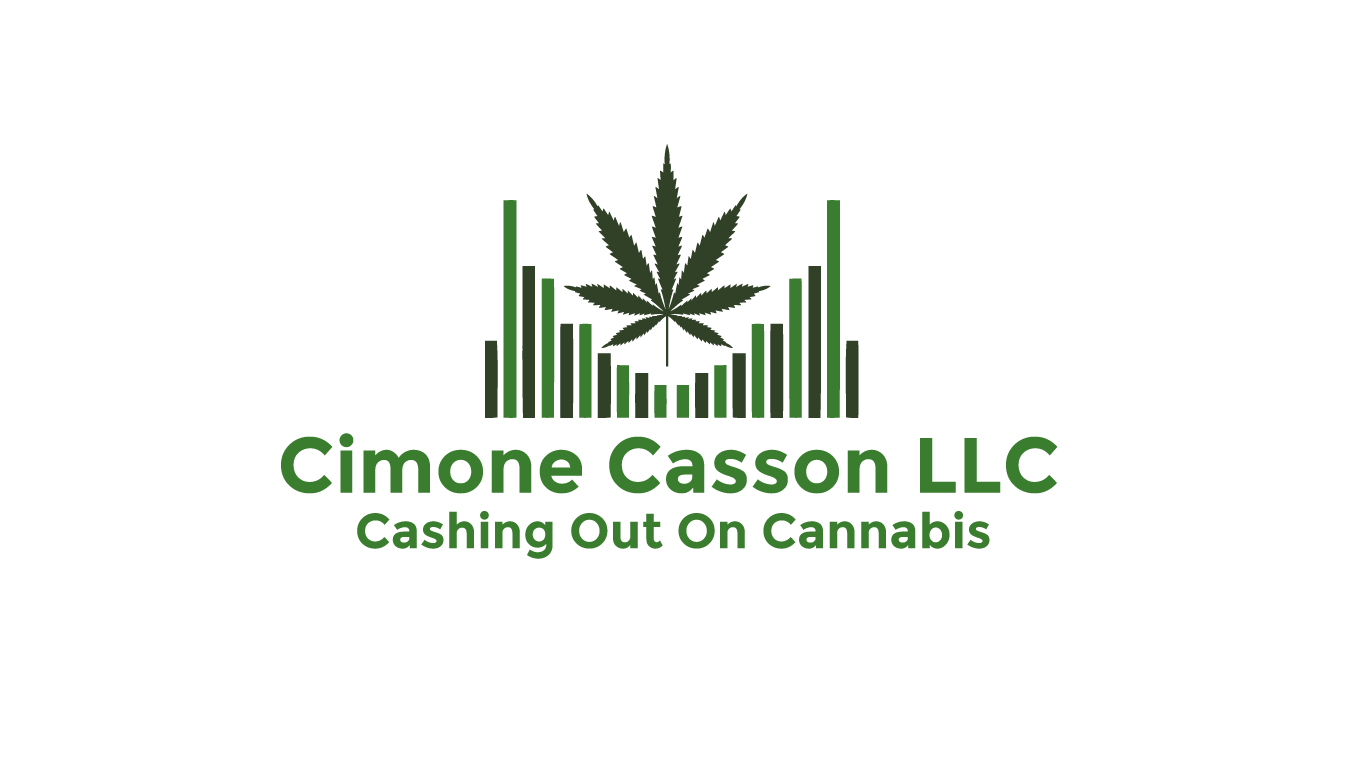 Buying on the way down
Buying Up and Down
Buying Down and Up
You Can Not Time The Market
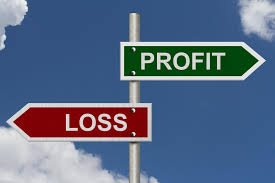 Example of Dollar Cost Averaging
Homework
Use Your Personal Budget To Determine How Much Money You Can Investing In Your Fund or Funds Monthly. Set up an automatic deposit into your brokerage account to help you stay on track.
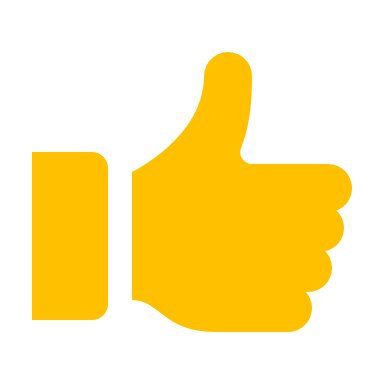 See You In The Next Session